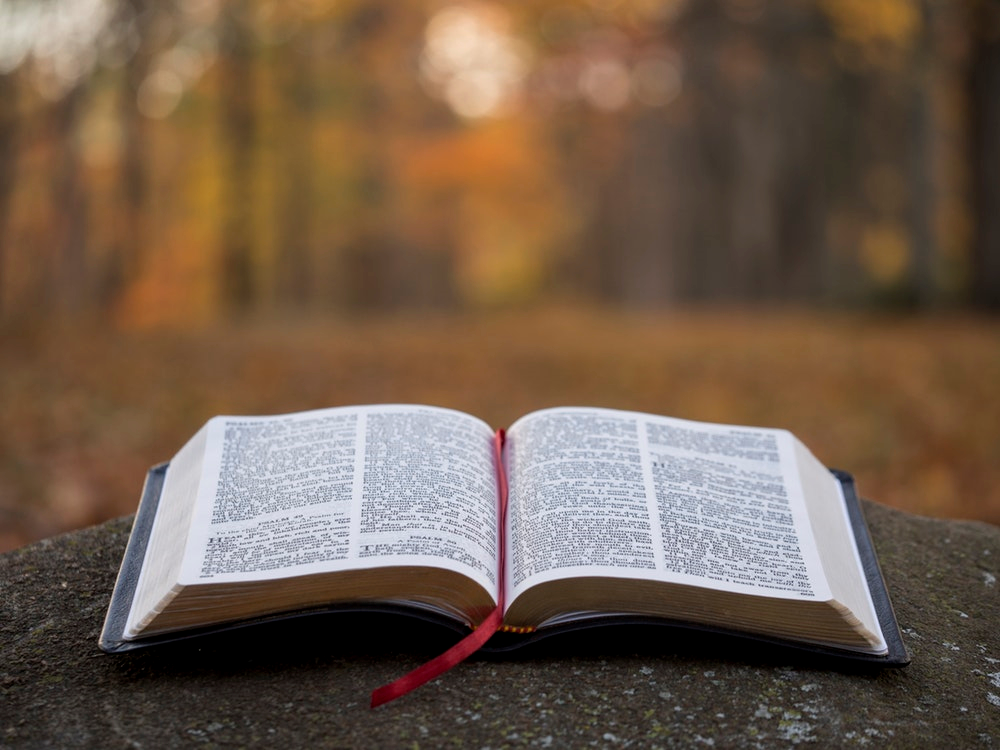 About My Father’s Will
Doing “Good Works”
Titus 1-3
“Worthless for any good work”
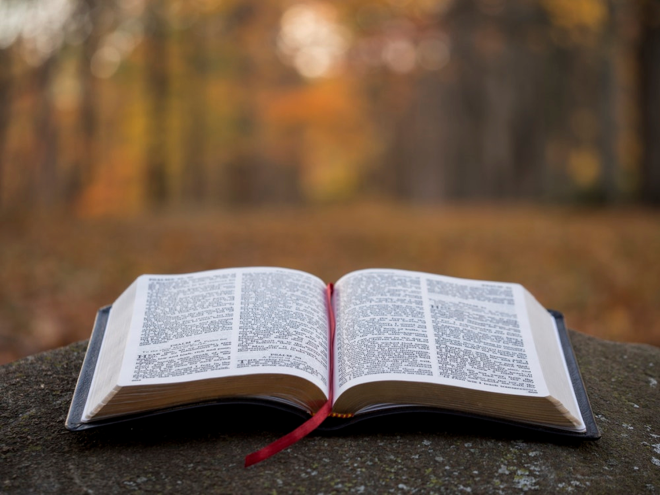 About My Father’s Will
Doing “Good Works”
Titus 1-3
Titus 1:16

Titus 1:10-15
2 Timothy 2:20-21
2 Timothy 3:16-17
Six Instructions
about
“Good Works”
“Be an example of good works”
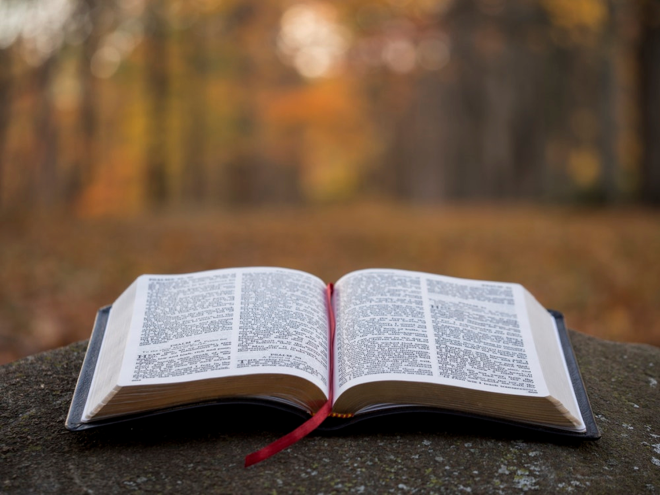 About My Father’s Will
Doing “Good Works”
Titus 1-3
Titus 2:7

Titus 2:6-8
1 Timothy 4:12, 15
Six Instructions
about
“Good Works”
“Zealous for good works”
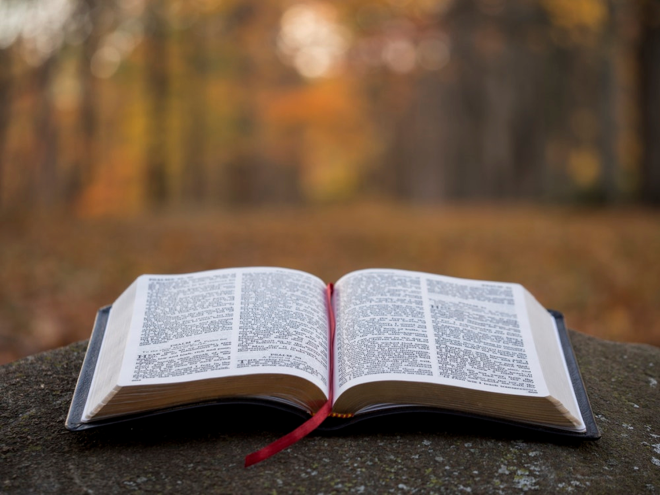 About My Father’s Will
Doing “Good Works”
Titus 1-3
Titus 2:14

Titus 2:11-14
Ephesians 2:8-10
Revelation 3:1-3, 14-16, 19
Six Instructions
about
“Good Works”
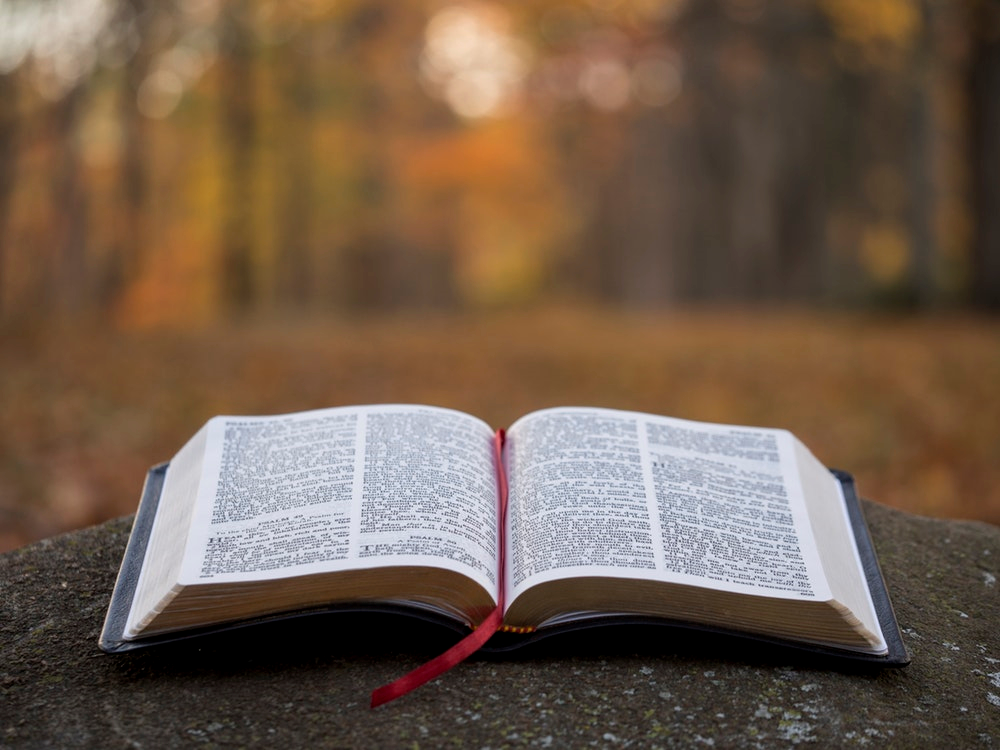 About My Father’s Will
Doing “Good Works”
Titus 1-3
“Be ready for every good work”
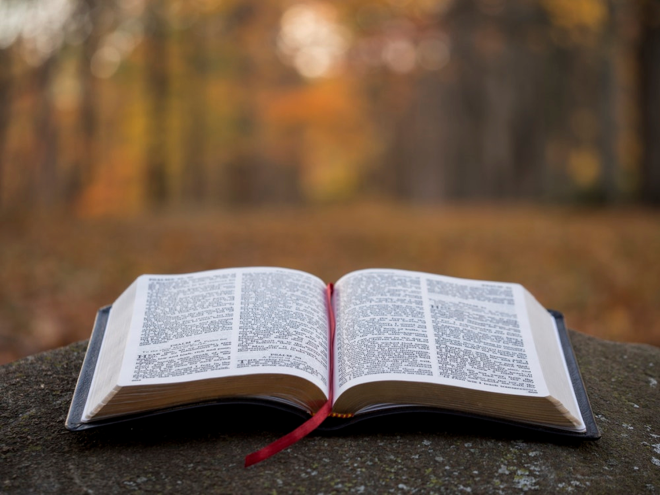 About My Father’s Will
Doing “Good Works”
Titus 1-3
Titus 3:1

1 Timothy 6:17-19
2 Corinthians 8:7-11
Six Instructions
about
“Good Works”
“Be careful to engage in good works”
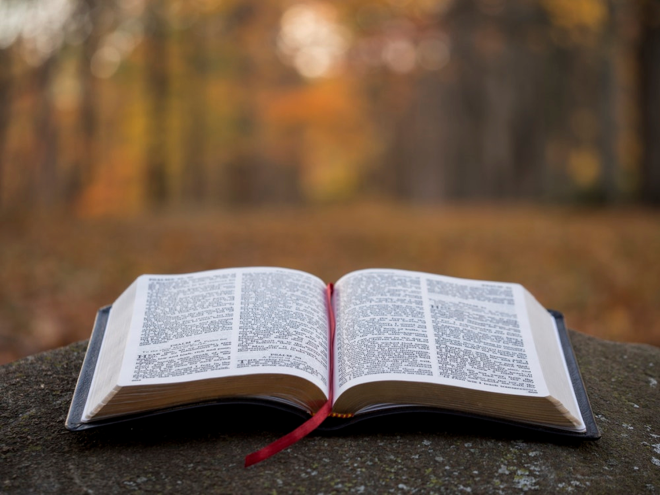 About My Father’s Will
Doing “Good Works”
Titus 1-3
Titus 3:8

Titus 3:4-7
Acts 9:36, 39
1 Timothy 5:9-10
Romans 12:9-21
Six Instructions
about
“Good Works”
“Learn to engage in good works”
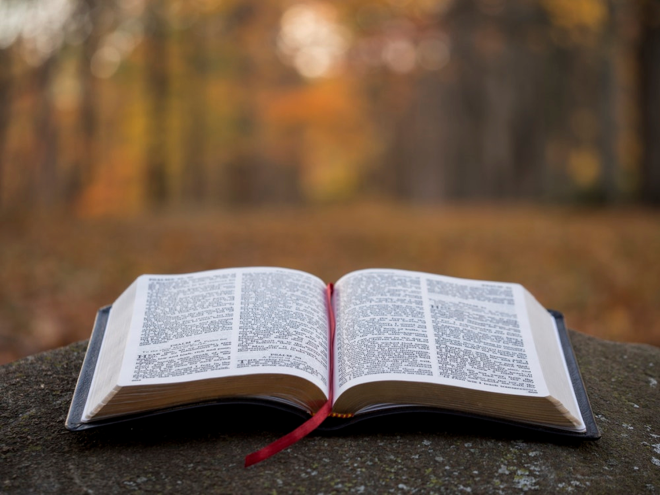 About My Father’s Will
Doing “Good Works”
Titus 1-3
Titus 3:14

Acts 10:38
Colossians 1:9-10
Galatians 6:10
Six Instructions
about
“Good Works”
`